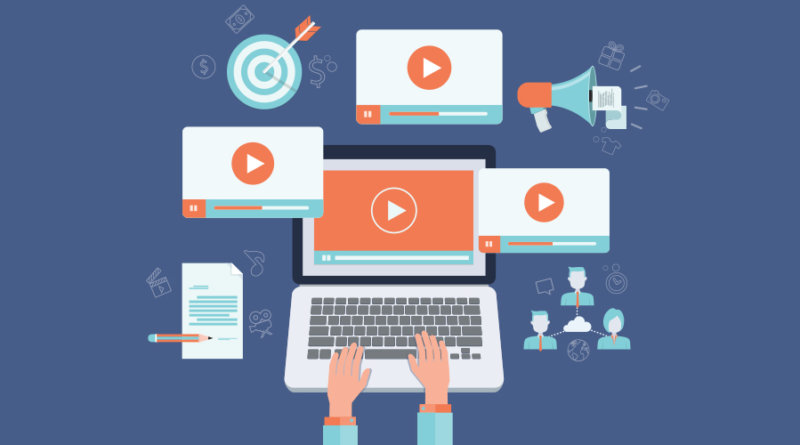 Section 13
Digital MarketingVIDEO MARKETING
Prepared for 
Magister Management Class
Esa Unggul University


Prepared by
Diana Fajarwati
Syllabus
…… while the second half of semester will exercise some online tools
Set Up Market Research
Search Marketing
E-Commerce/ Marketplace
9
12
15
Web analytic type and usage
Exercise : Google Analytics
E-commerce concept
Exercise : Lazada account
Concept of SEO, SMO
Exercise : creating keyword, text search
Email Marketing
Video Marketing
Wrap Up
10
13
16
Why company need e-mail marketing to growth the business
Exercise : MailChimp
Summary all the subject
Finale assignment
Element and content of attractive video marketing
Exercise : creating YouTube account
11
Display Marketing
14
Social Media Marketing
Introduction wordpress, wix, weeby
Exercise ; creating own website
Different form of social media, the rule of engagement
Exercise : Facebook Marketing
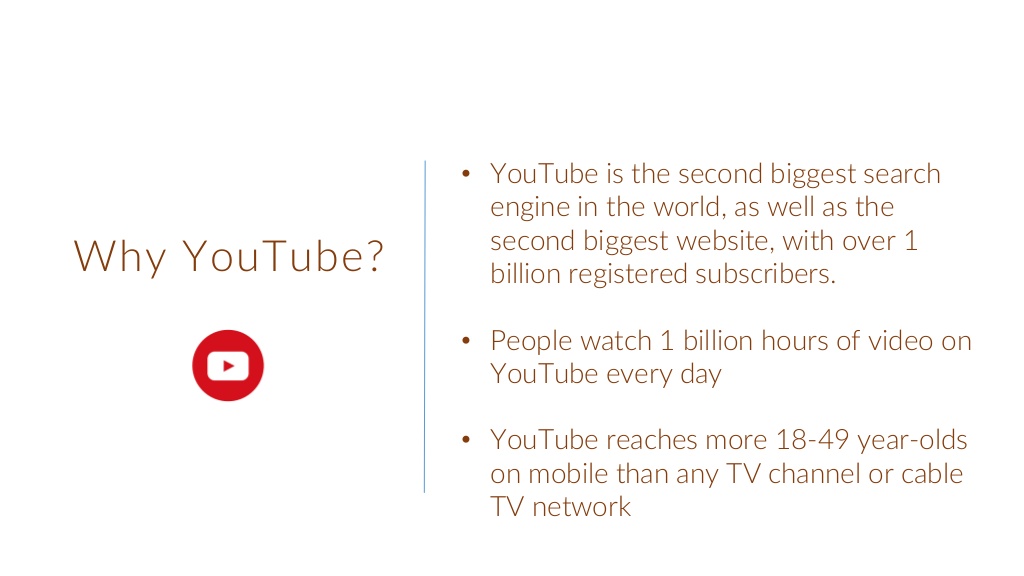 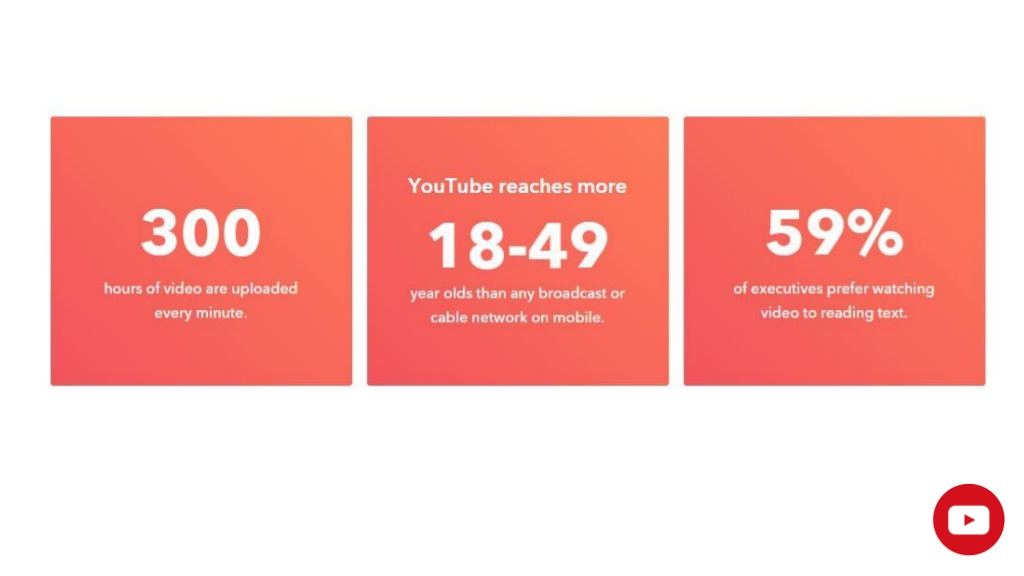 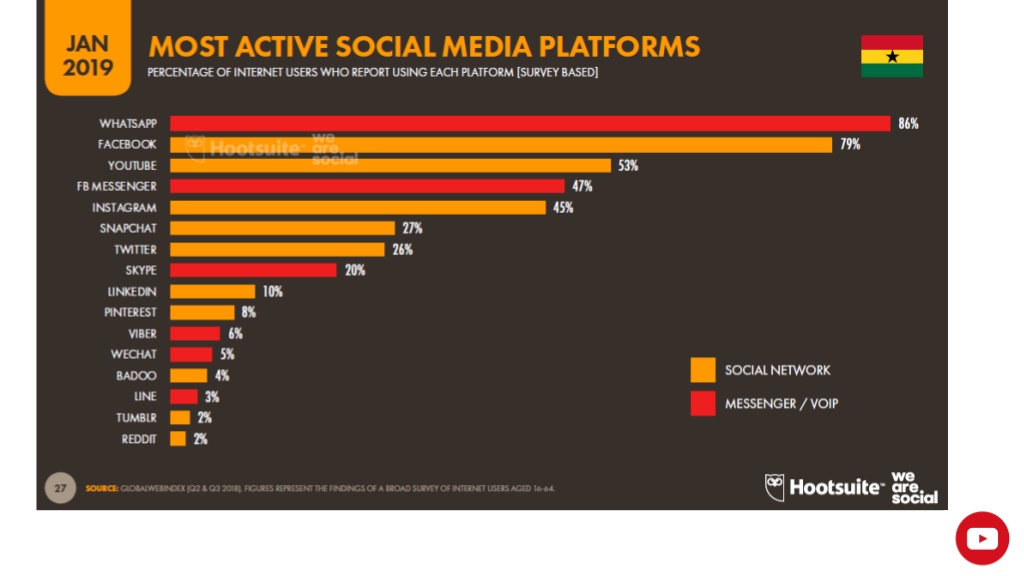 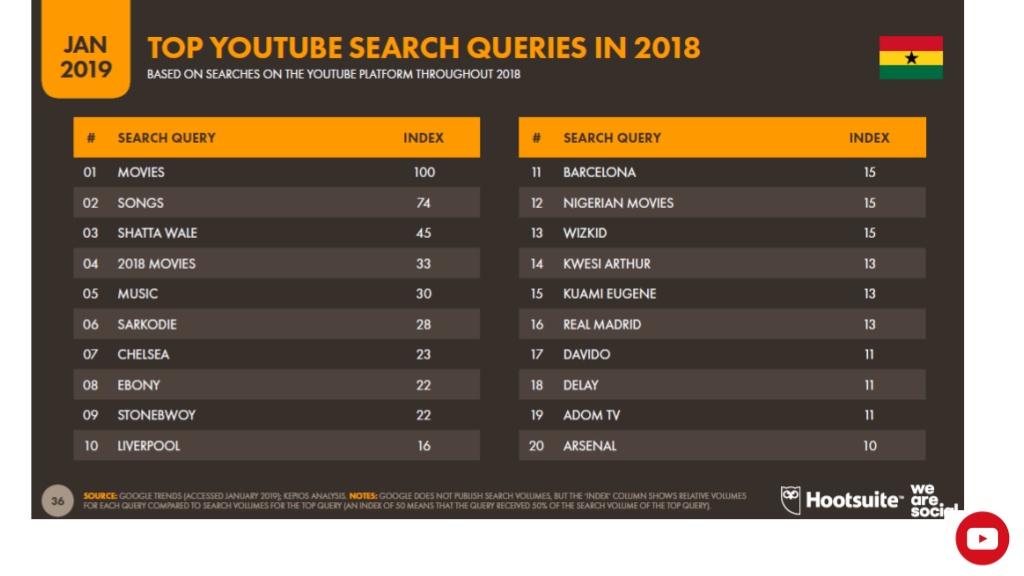 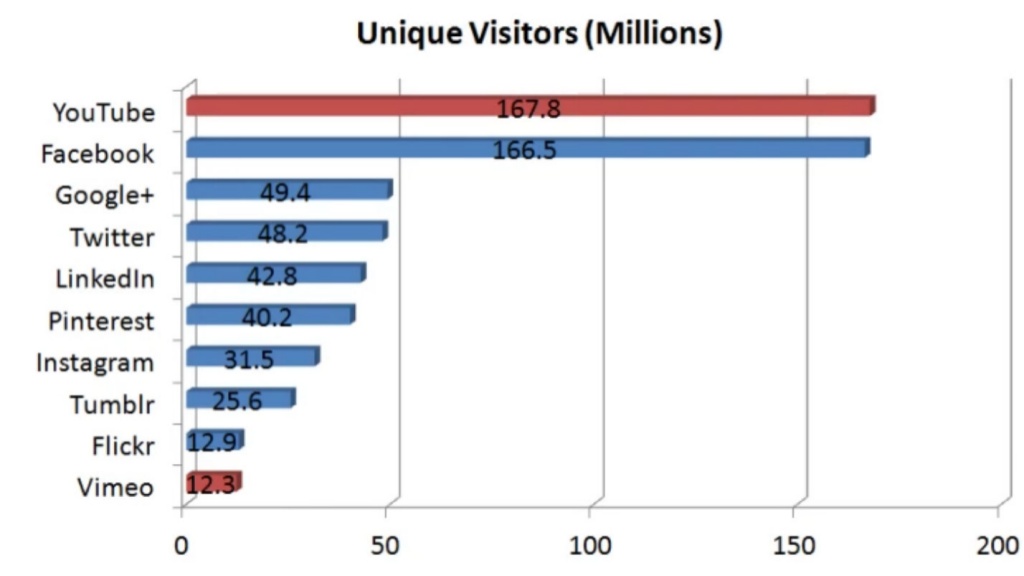 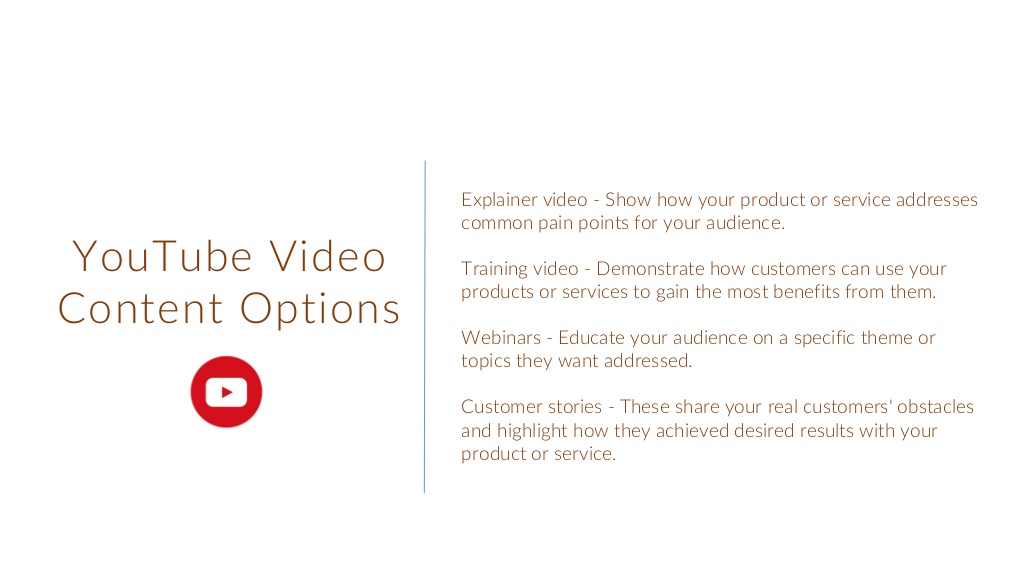 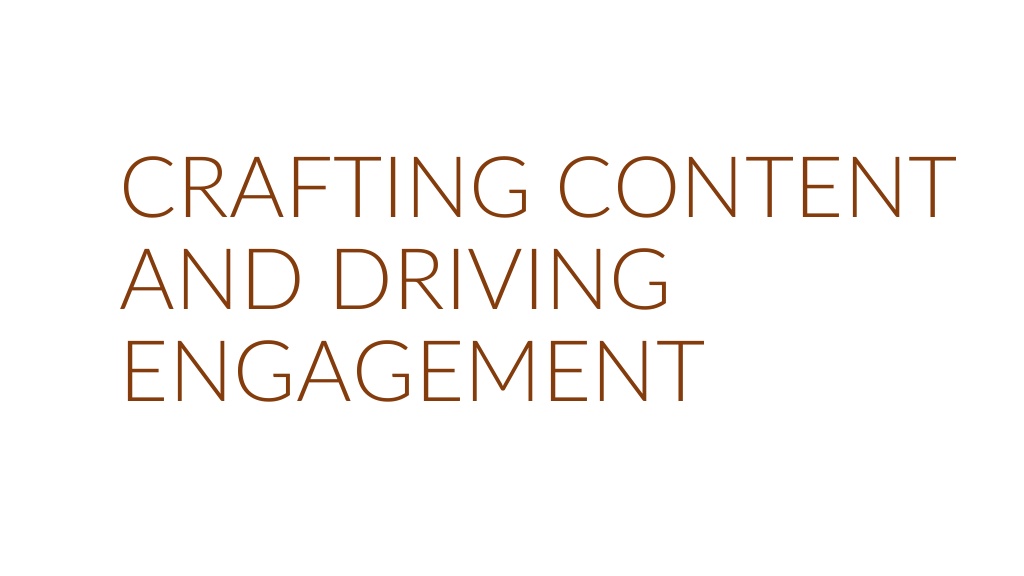 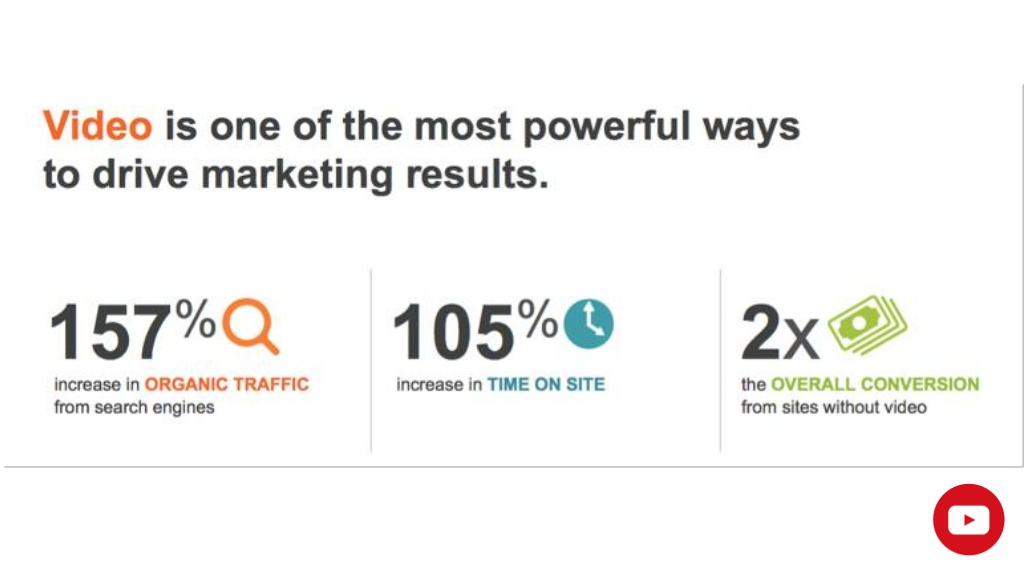 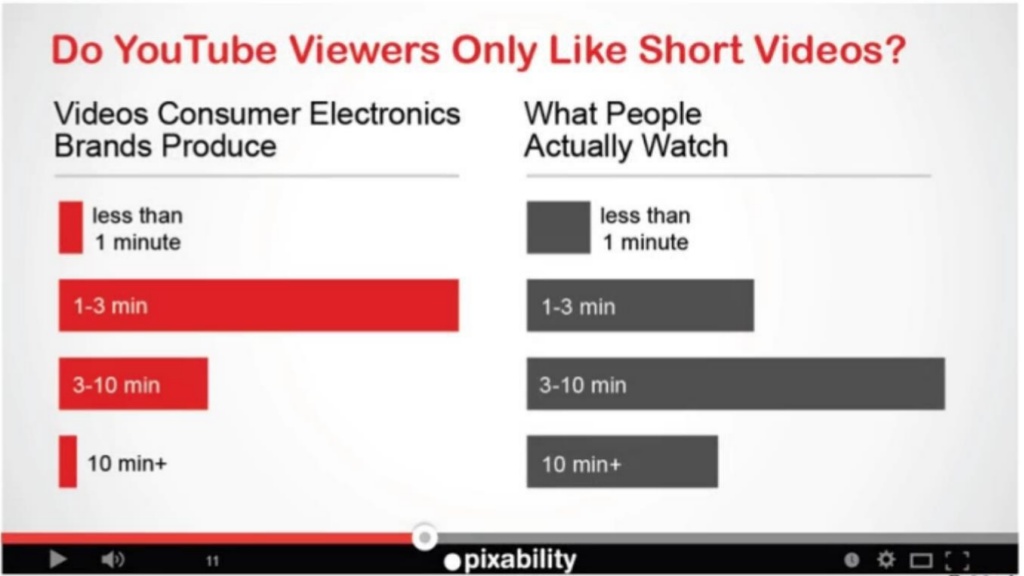 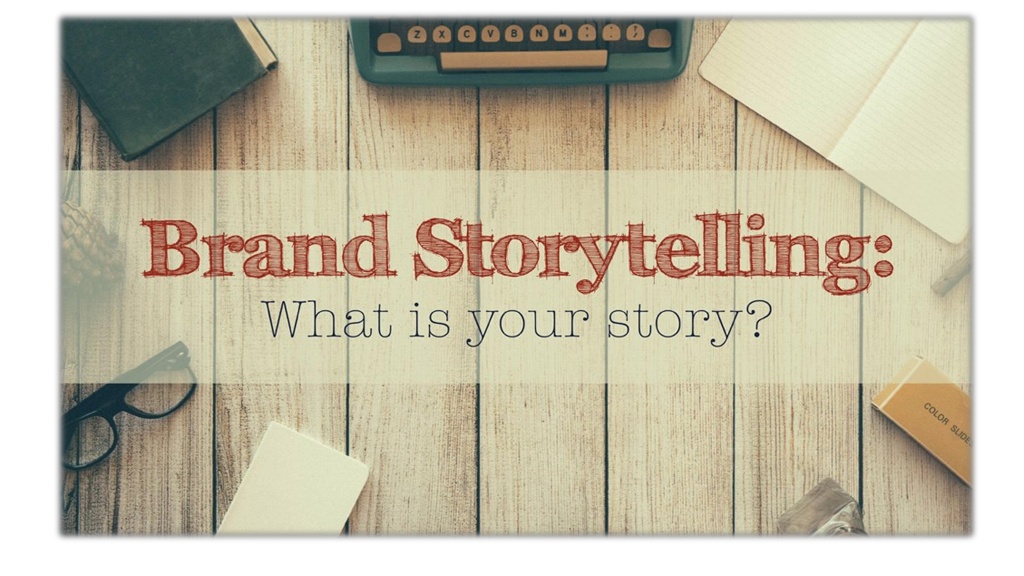 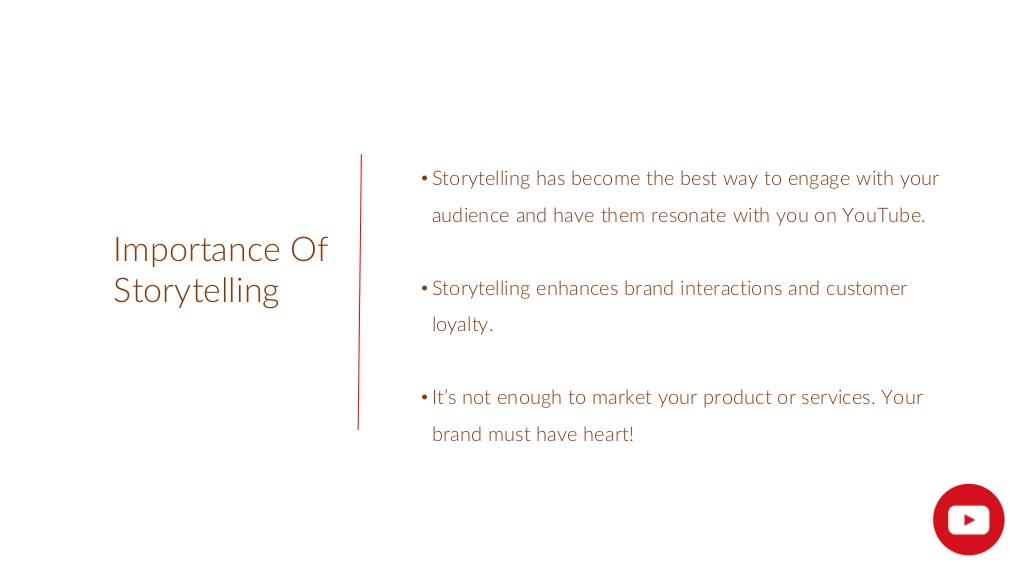 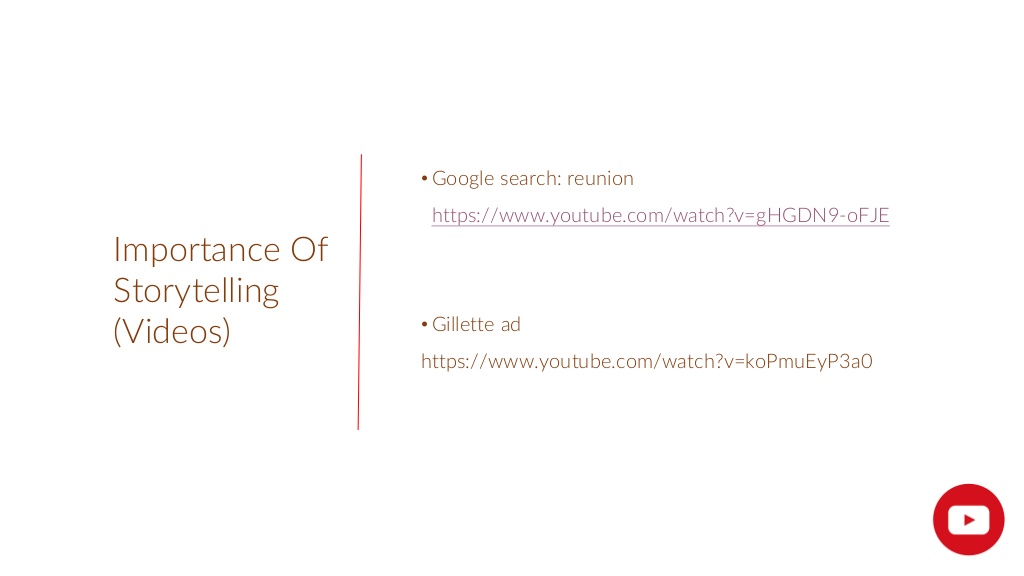 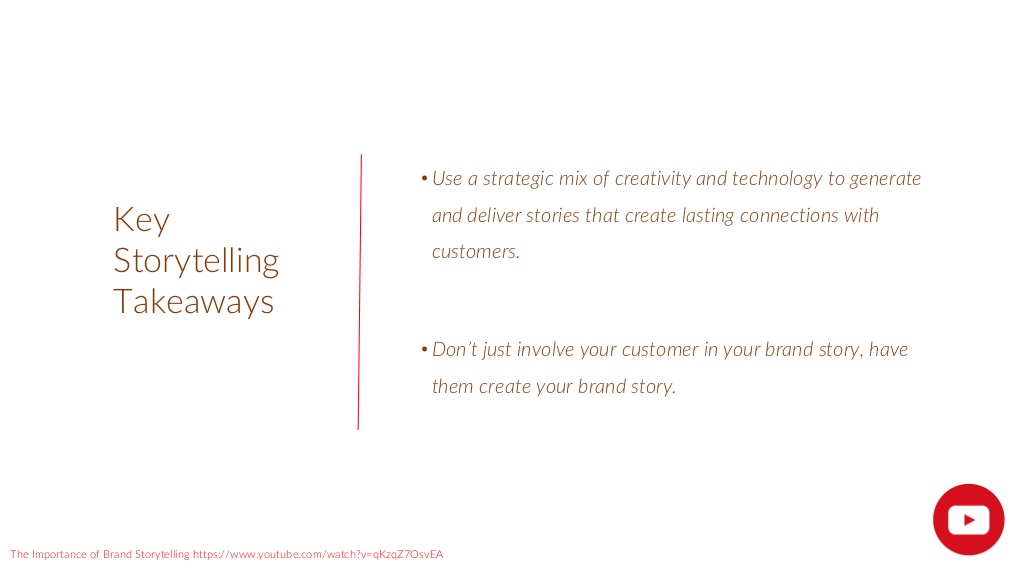 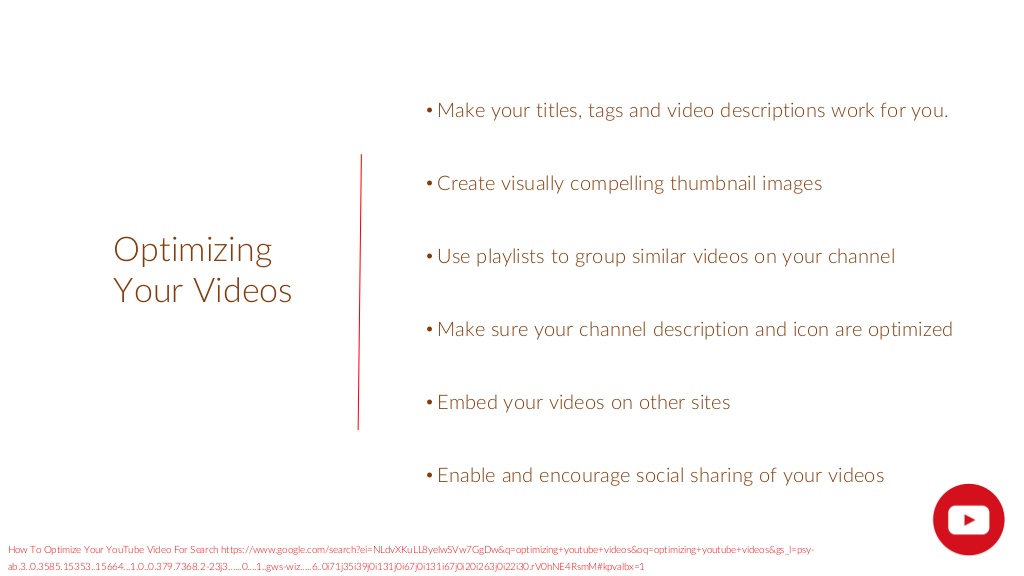 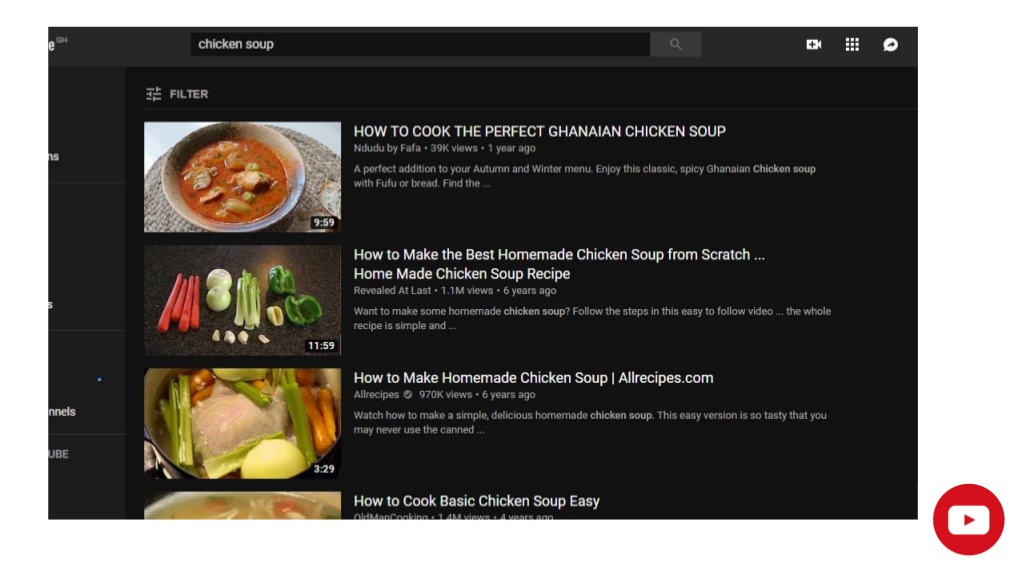 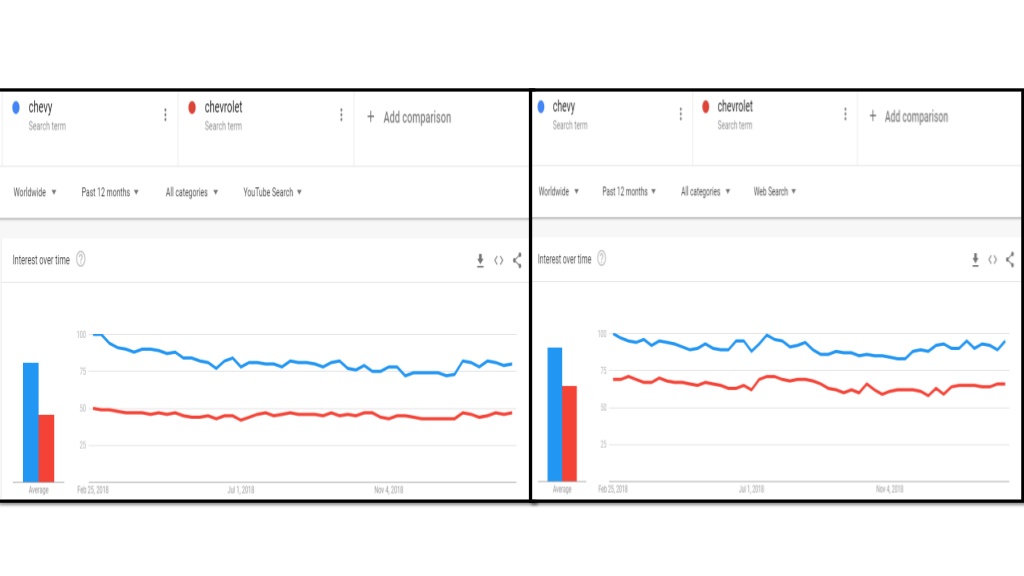 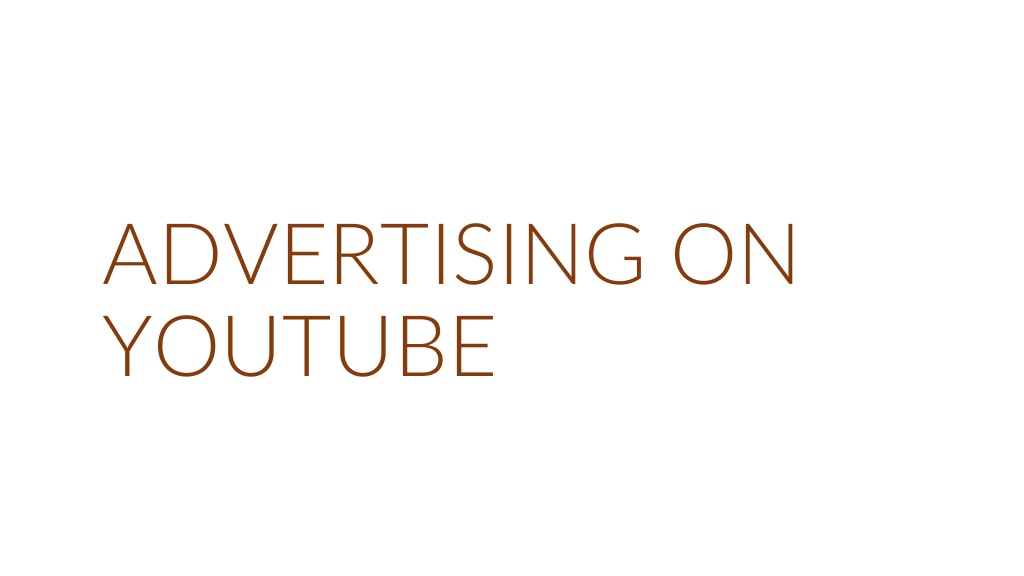 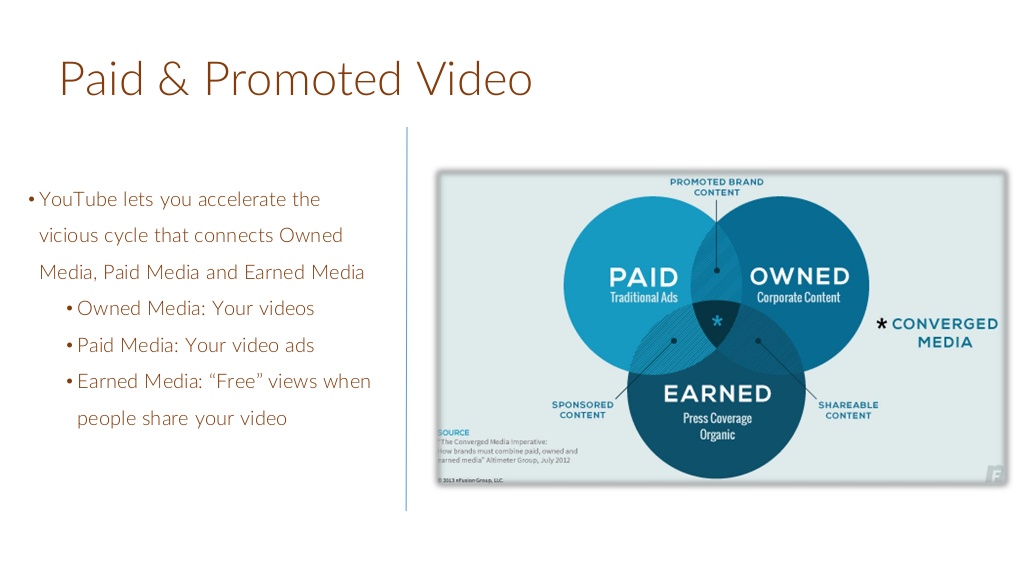 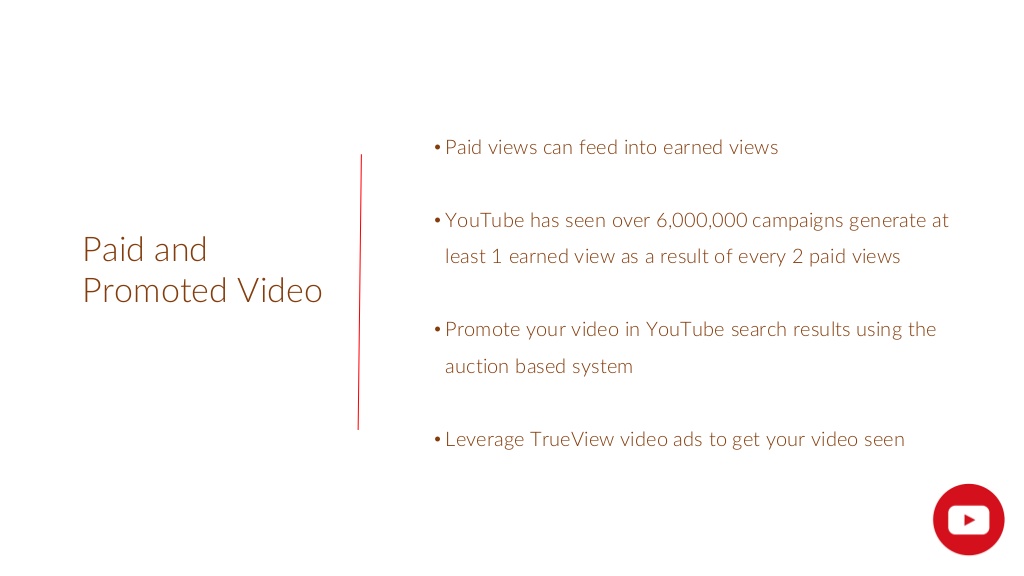 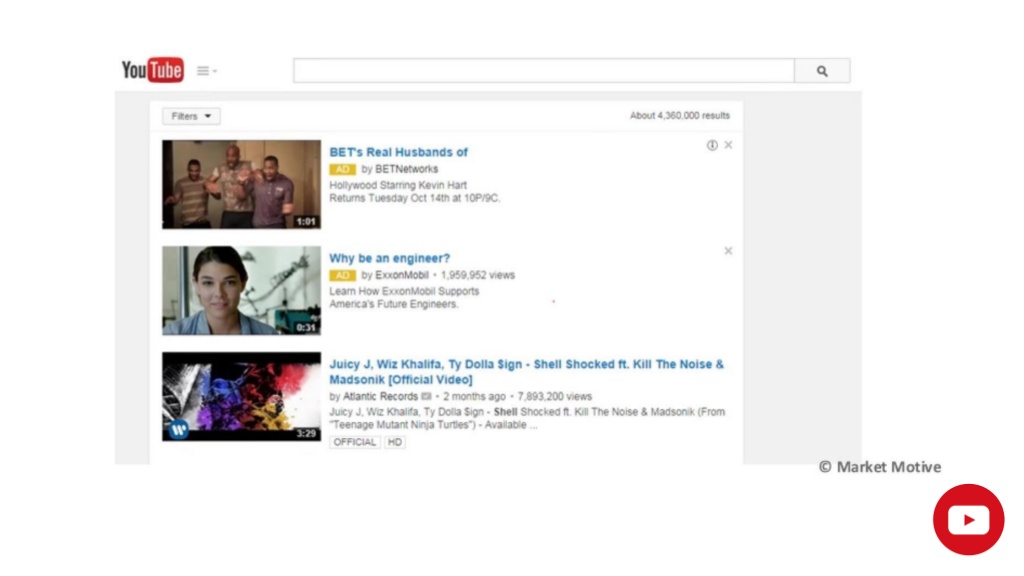 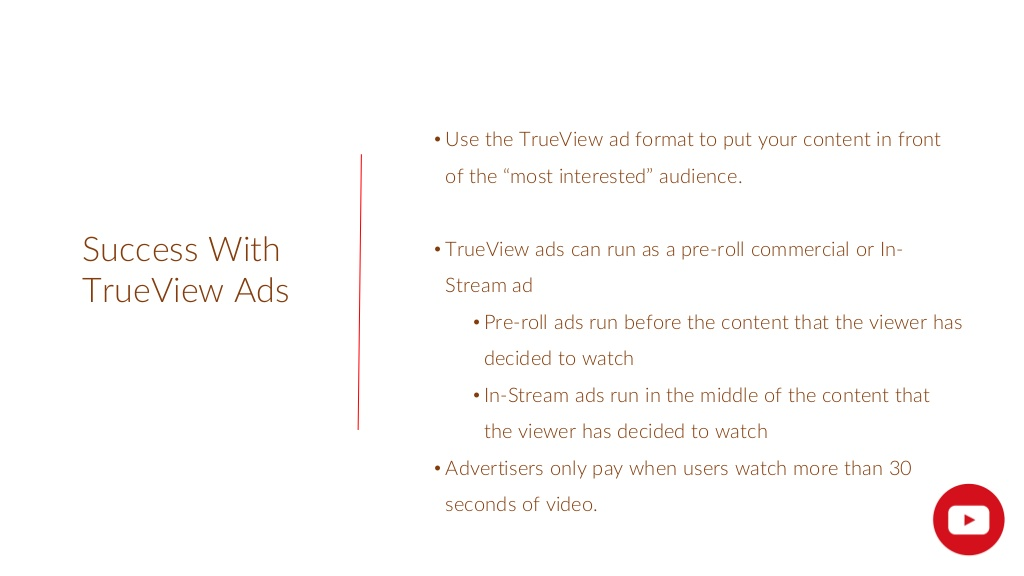 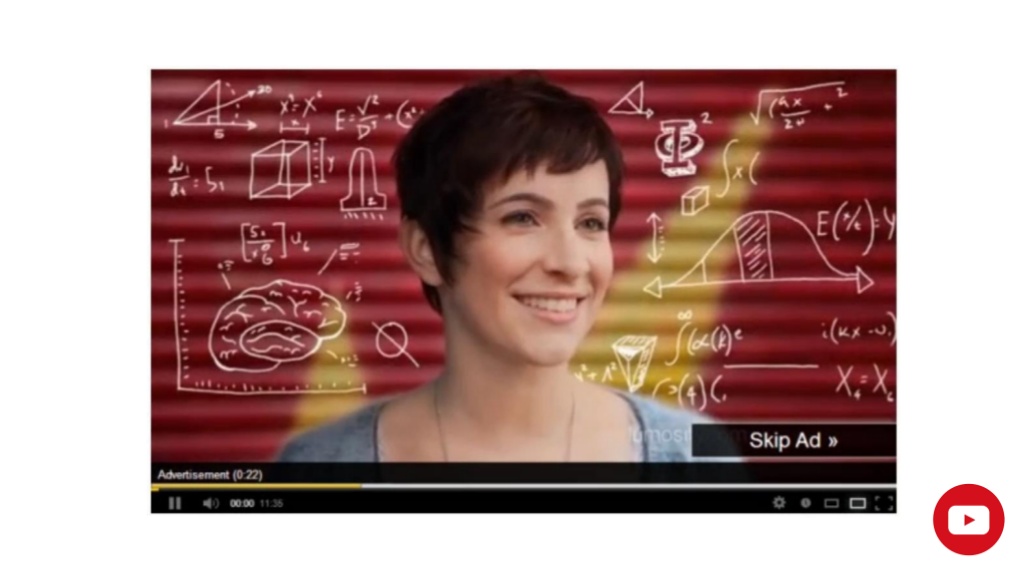 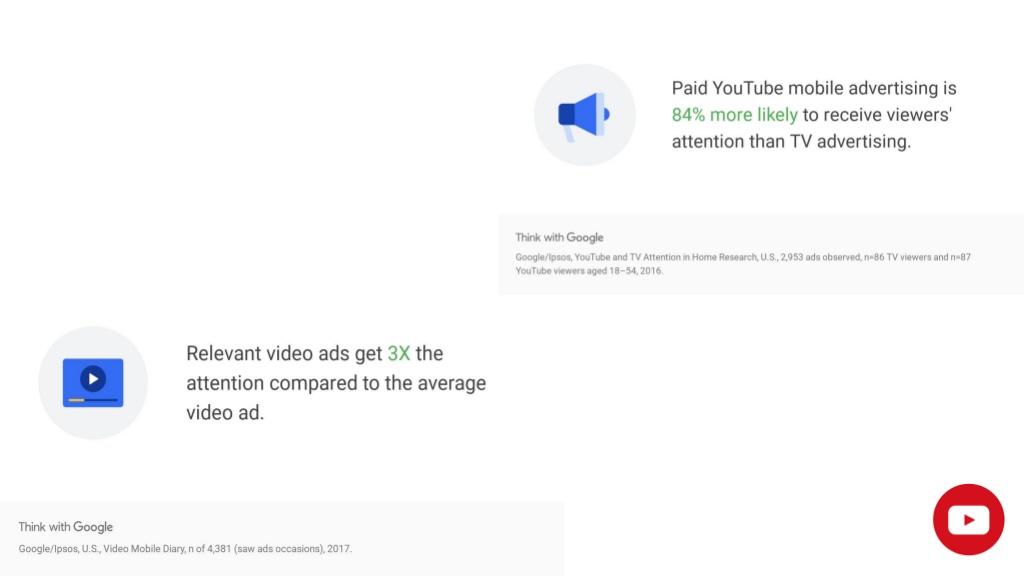 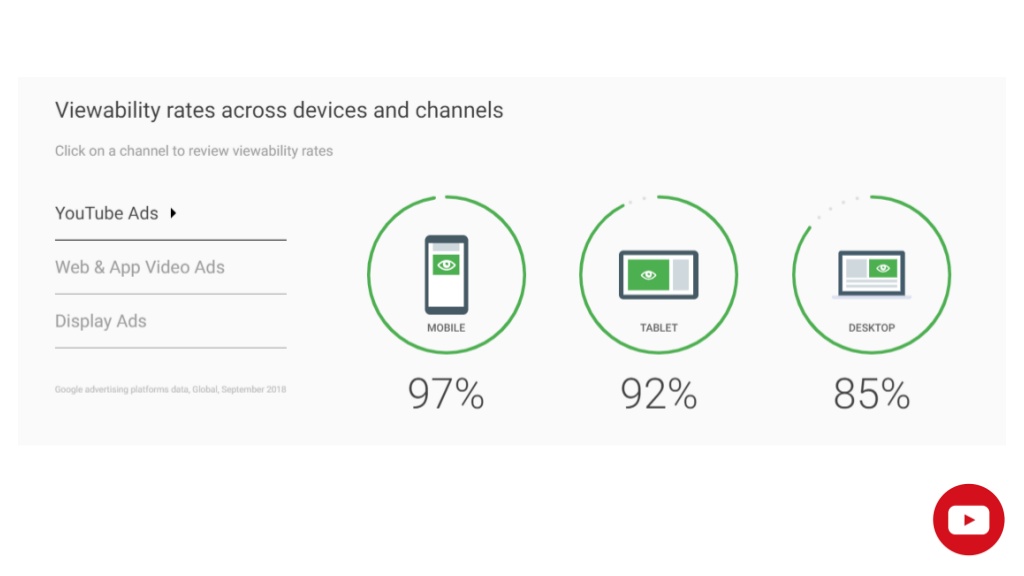 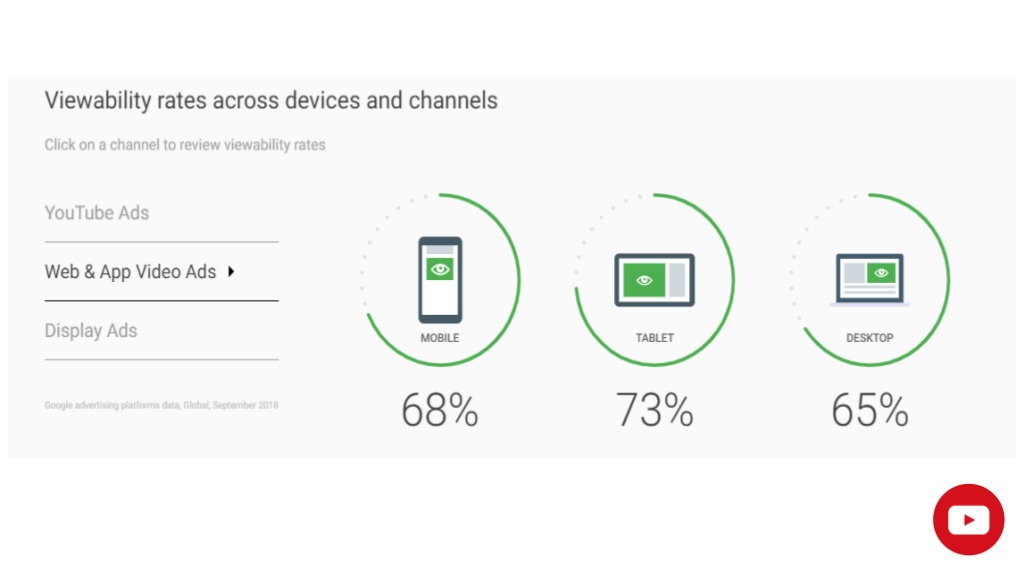 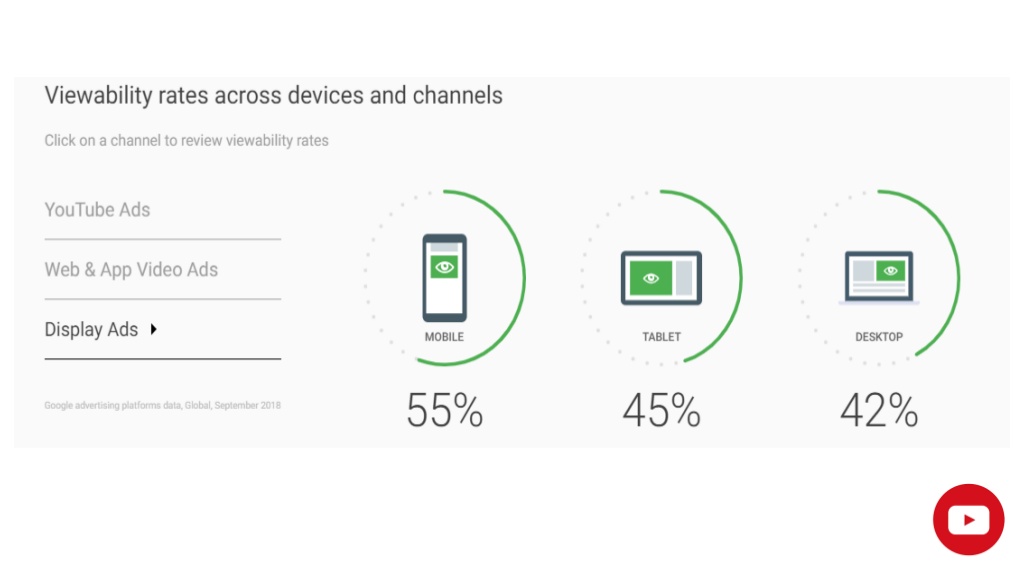 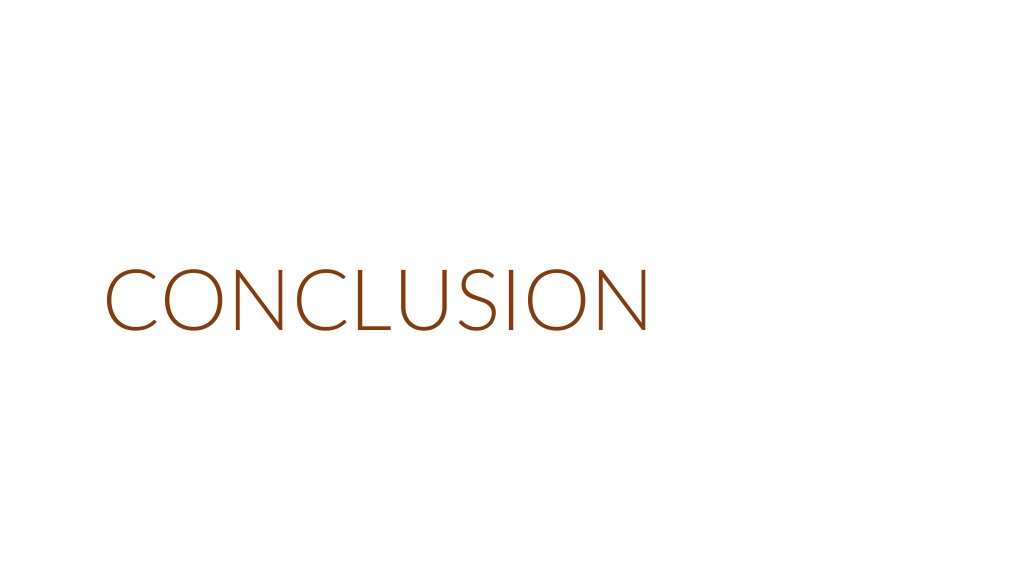 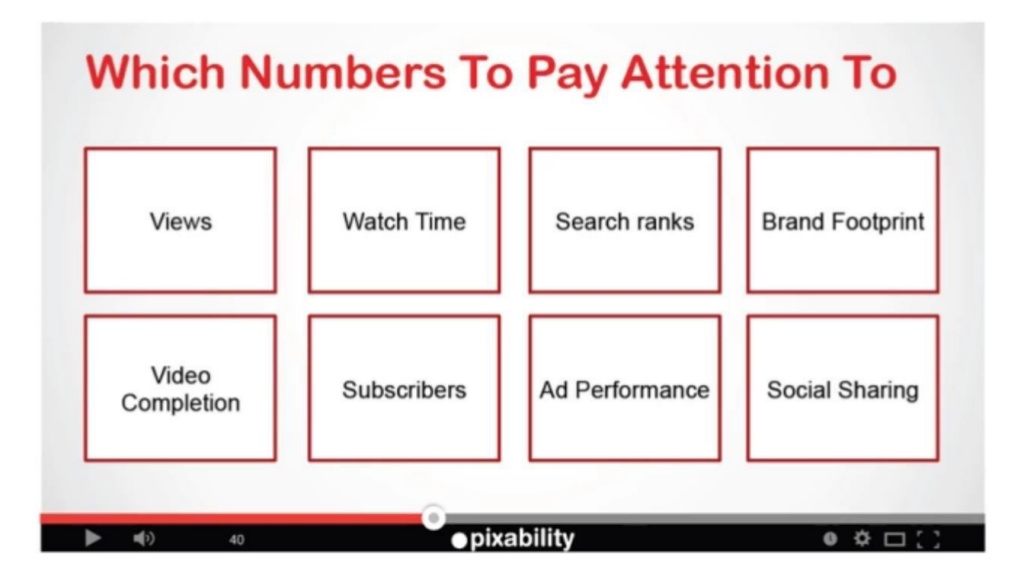 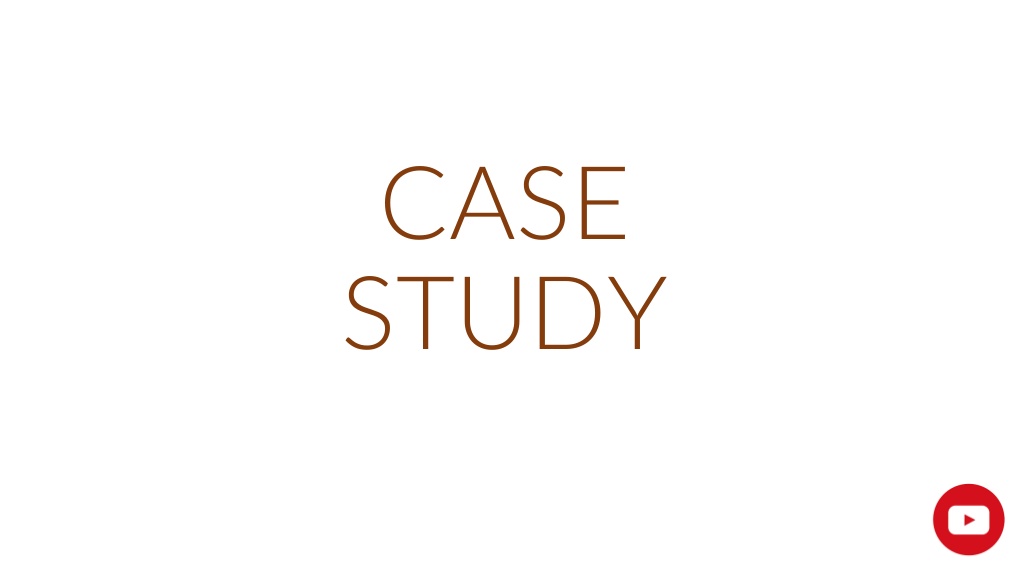 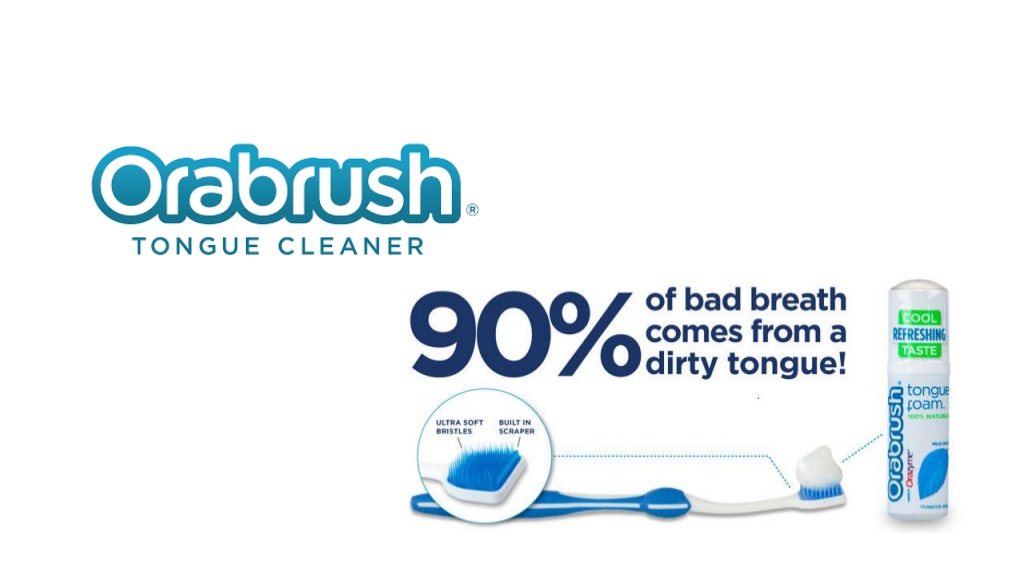 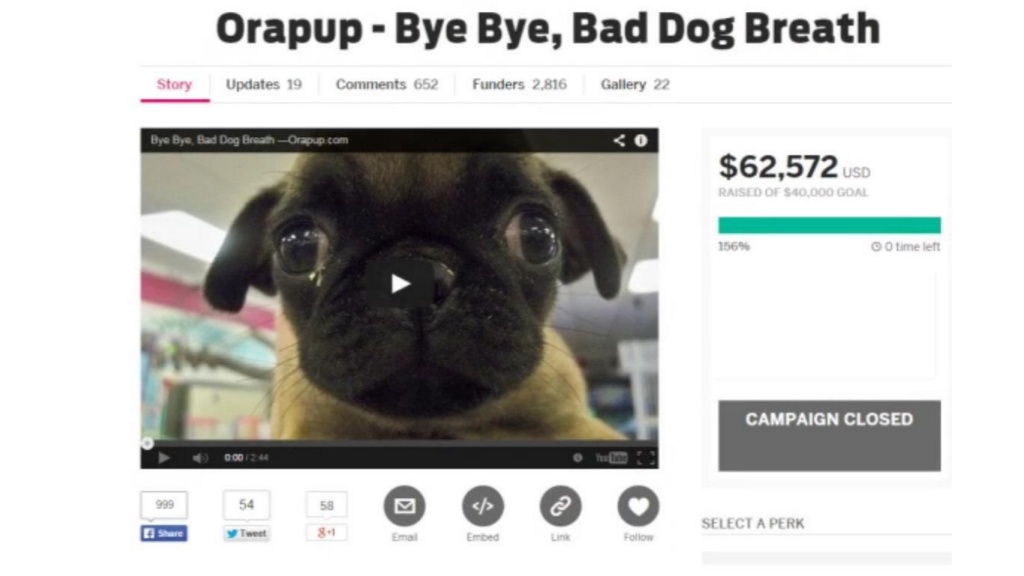 Thank You !
End